Thứ ba, ngày 4 tháng 10 năm 2022
Toán
Tiết 22: Tìm số trung bình cộng
( Trang 26)
I. YẾU CẦU CẦN ĐẠT:
1. Kiến thức
-  Bước đầu hiểu thế nào là trung bình cộng của nhiều số .
2. Kĩ năng
- Biết tìm số trung bình cộng của 2, 3, 4 số.
- Vận dụng giải được các bài toán liên quan
3. Góp phần phát triển phẩm chất
- Tích cực, tự giác học bài.
4. Góp phần phát huy các năng lực
- Năng lực tự học, NL giải quyết vấn đề và sáng tạo, NL tư duy - lập luận logic.
* BT cần làm: BT 1 (a, b, c); bài 2
4 l
6 l
? l
? l
* Bài toán 1: Rót vào can thứ nhất 6l dầu, rót vào can thứ hai 4l dầu. Hỏi nếu số lít dầu đó được rót đều vào 2 can thì mỗi can có bao nhiêu lít dầu?
Tóm tắt
Bài giải
Tổng số lít dầu của hai can là:
6 + 4 = 10 ( l dầu )
Số lít dầu rót đều vào mỗi can là:
10 : 2 = 5 ( l dầu )
4 l
6 l
? l
? l
Đáp số: 5 l dầu
*Nhận xét:
- Muốn biết khi chia đều mỗi can có bao nhiêu lít dầu ta làm thế nào?
+ Lấy tổng số lít dầu chia cho 2 được số lít dầu rót đều vào mỗi can:
( 6 + 4) : 2 = 5 ( l )
+ Ta gọi số 5 là số trung bình cộng của hai số 6 và 4.
Ta nói: Can thứ nhất có 6 lít, can thứ hai có 4 lít, trung bình mỗi can có 5 lít.
- Vậy muốn tìm trung bình cộng của  2 số ta làm thế nào?
* Muốn tìm trung bình cộng của 2 số ta tính tổng của hai số đó rồi chia tổng đó cho 2.
* Bài toán 2: Số học sinh của 3 lớp lần lượt là 25 học sinh, 27 học sinh, 32 học sinh. Hỏi trung bình mỗi lớp có bao nhiêu học sinh?
Tóm tắt:
27 học sinh
32 học sinh
25 học sinh
? học sinh
? học sinh
? học sinh
Bài giải
Tổng số́ học sinh của 3 lớp  là:
25 + 27 +32 = 84 ( học sinh)
Trung bình mỗi lớp có số học sinh là:
84 : 3 = 28 ( học sinh )
Đáp số : 28 học sinh
Bài giải
Tổng số học sinh của 3 lớp  là:
25 + 27 +32 = 84 ( học sinh)
Trung bình mỗi lớp có số học sinh là:
84 : 3 =28 ( học sinh )
Đáp số : 28 học sinh
*Nhận xét:
- 28 là số trung bình cộng của những số nào?
- Số 28 là số trung bình cộng của ba số 25; 27 và 32.
( 25 + 27 + 32 ) : 3 = 28
Ta viết:
- Muốn tìm số trung bình cộng của nhiều số ta làm thế nào?
Muốn tìm số trung bình cộng của nhiều số, ta tính tổng của các số đó, rồi chia tổng đó cho số các số hạng.
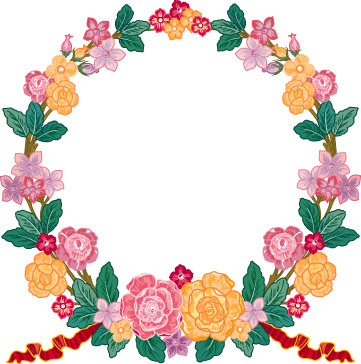 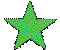 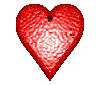 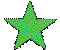 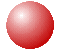 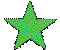 BÀI TẬP
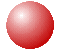 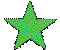 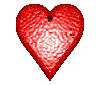 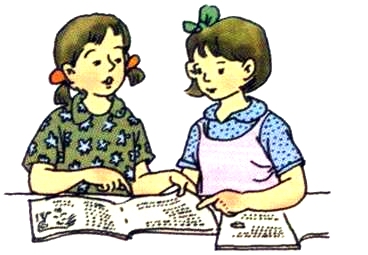 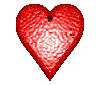 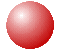 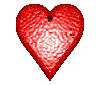 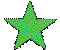 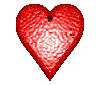 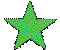 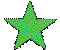 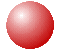 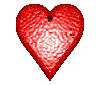 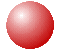 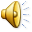 * Bài 1: Tìm số trung bình cộng của các số sau:
a)  42 và 52
Trung bình cộng của 42 và 52 là :
( 42 + 52 ) : 2 = 47
b) 36; 42; và 57.
Trung bình cộng của 36; 42; và 57 là :
( 36+ 42+ 57 ) : 3 = 45
c) 34; 43; 52 và 39
Trung bình cộng của  34; 43; 52 và 39 là:
( 34+ 43+ 52+ 39 ) : 4 = 42
d)  20 ;  35 ;  37 ;  65 và 73  HSKG
Trung bình cộng của 20; 35; 37; 65 và 73 là :
( 20 + 35 + 37 + 65 + 73 ) : 5 = 46
? kg
* Bài 2: Bốn em Mai, Hoa, Hưng, Thịnh, lần lượt cân nặng là 36kg, 38kg, 40kg, 34kg. Hỏi trung bình mỗi em cân nặng bao nhiêu ki- lô- gam?
Mai
Tóm tắt:
Thịnh
Hoa
Hưng
40 kg
34 kg
38 kg
36 kg
? kg
? kg
? kg
Bài giải
Bốn em cân nặng là:
36+ 38 + 40 + 34 = 148 ( kg)
Trung bình mỗi em cân nặng là:
148 : 4 = 37 ( kg)
Đáp số: 37 kg
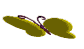 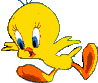 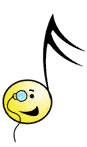 1
4
TRÒ CHƠI
Cùng 
khám phá?
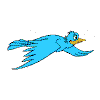 2
2
3
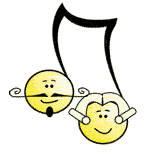 Tìm số trung bình cộng của 1; 3 và 5?
(1 +  3 + 5) : 3 = 3
3
=> 3 gọi là số trung bình cộng của các số 1, 3 ,5
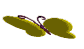 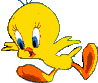 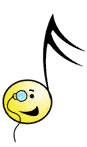 4
TRÒ CHƠI
Cùng 
khám phá?
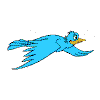 2
2
3
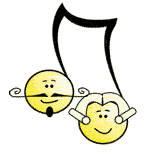 Tìm số trung bình cộng của 2; 4 và 6?
(2 +  4 + 6) : 3 = 4
4
=> 4 gọi là số trung bình cộng của các số 2,4,6
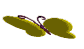 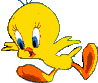 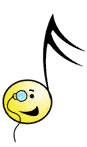 4
TRÒ CHƠI
Cùng 
khám phá?
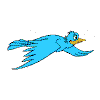 3
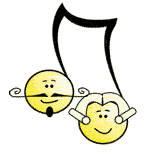 Tìm số trung bình cộng của các số 
1; 3; 5 và 7
(1 +  3 + 5 + 7) : 4 = 4
=> 4 gọi là số trung bình cộng của các số 1, 3, 5, 7.
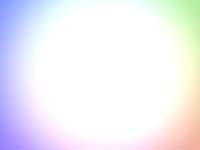 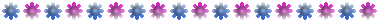 CHÚC CÁC  EM 
MỘT NGÀY HỌC 
VUI VẺ!
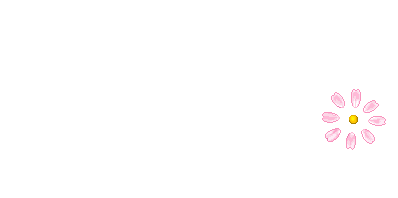 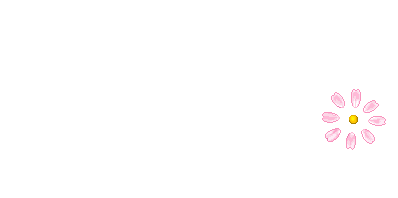 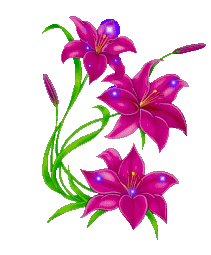 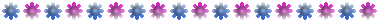